Simulating the Effects of Ice-Nucleating Particles in Antarctica in COSMO-CLM²
Florian Sauerland,
Niels Souverijns, Anna Possner, Heike Wex, Preben Van Overmeiren, Alexander Mangold, Kwinten Van Weverberg, and Nicole van Lipzig
Motivation
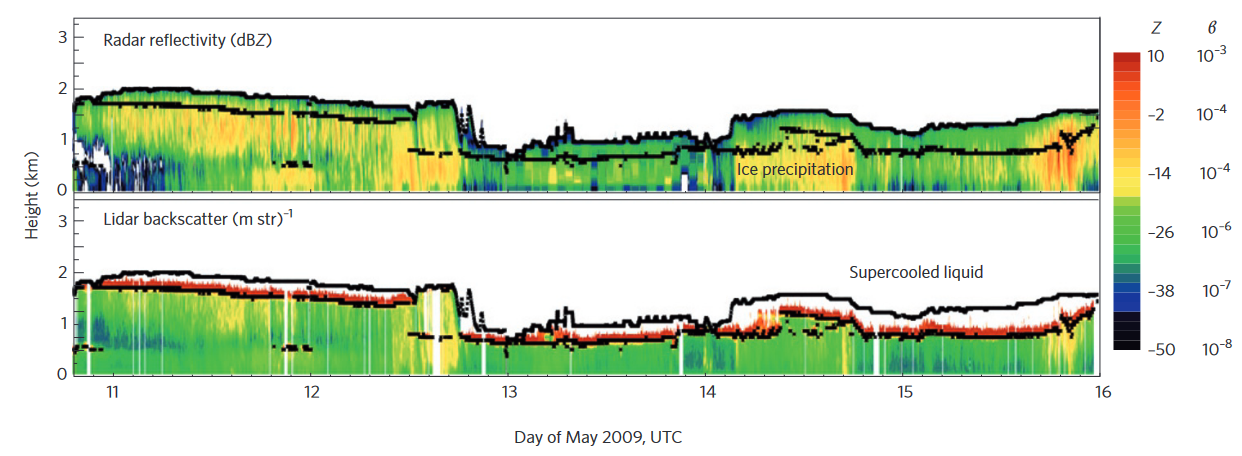 Visualization by Morrison et al., 2012
2
Florian Sauerland – RCS Group
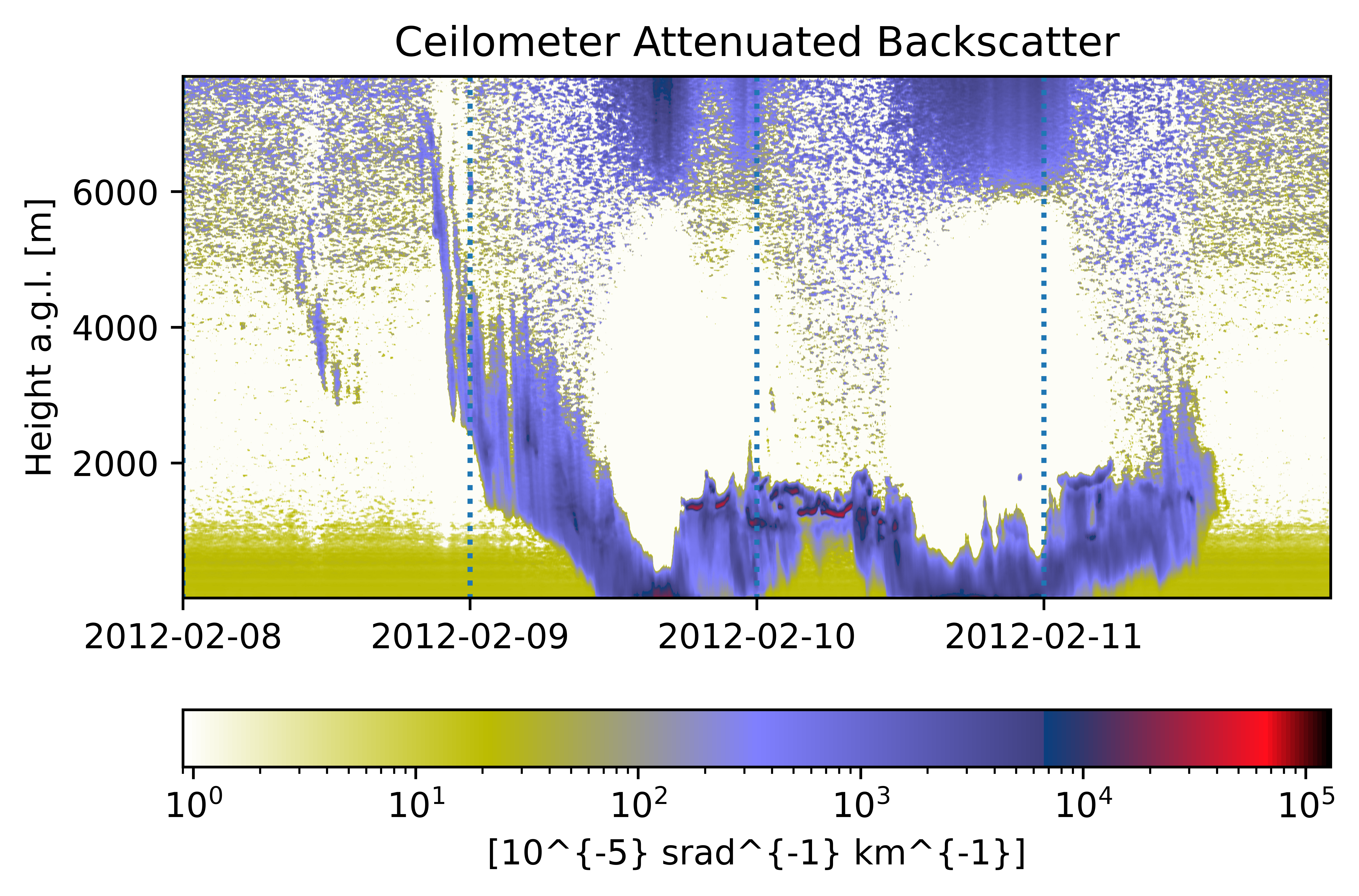 Motivation
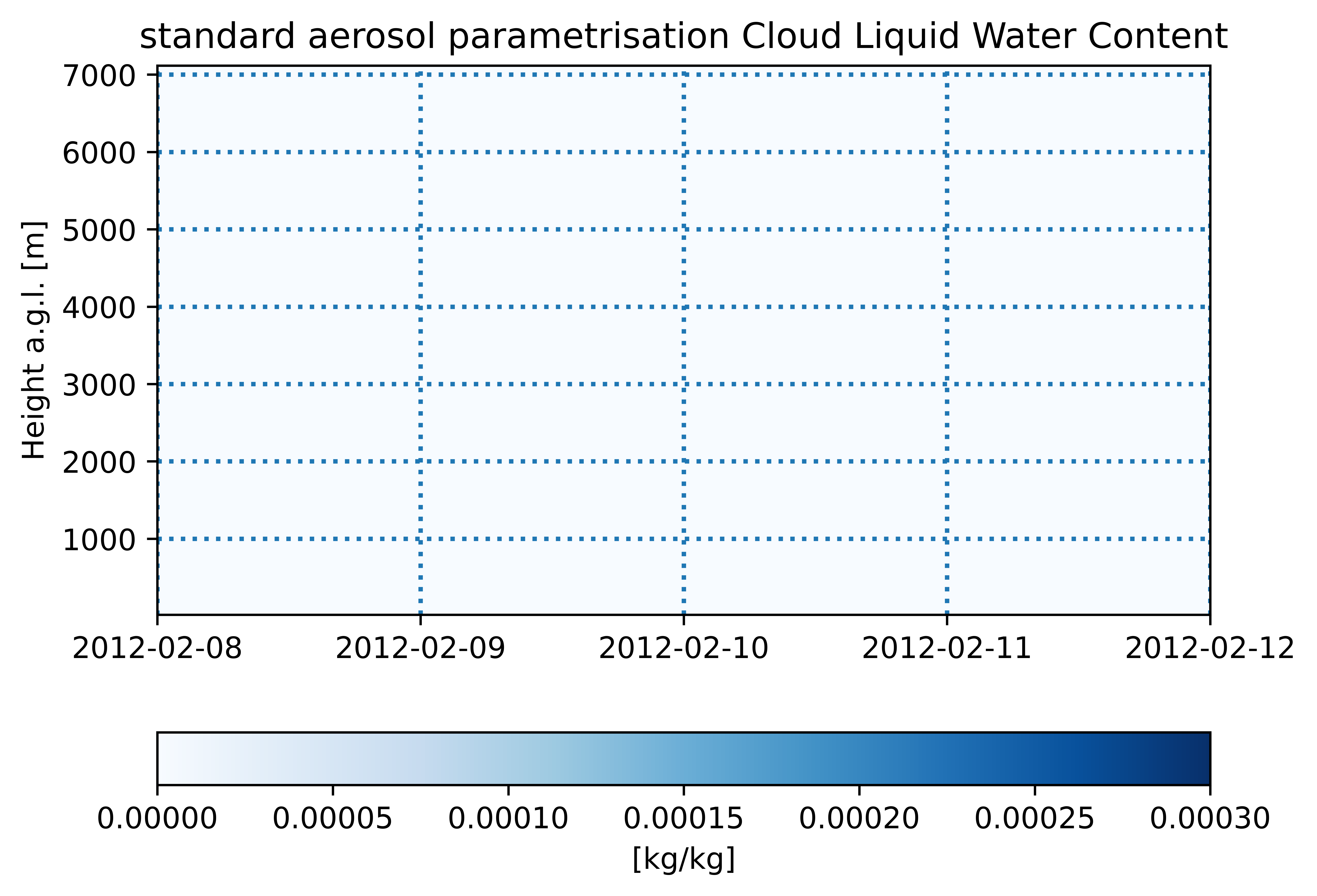 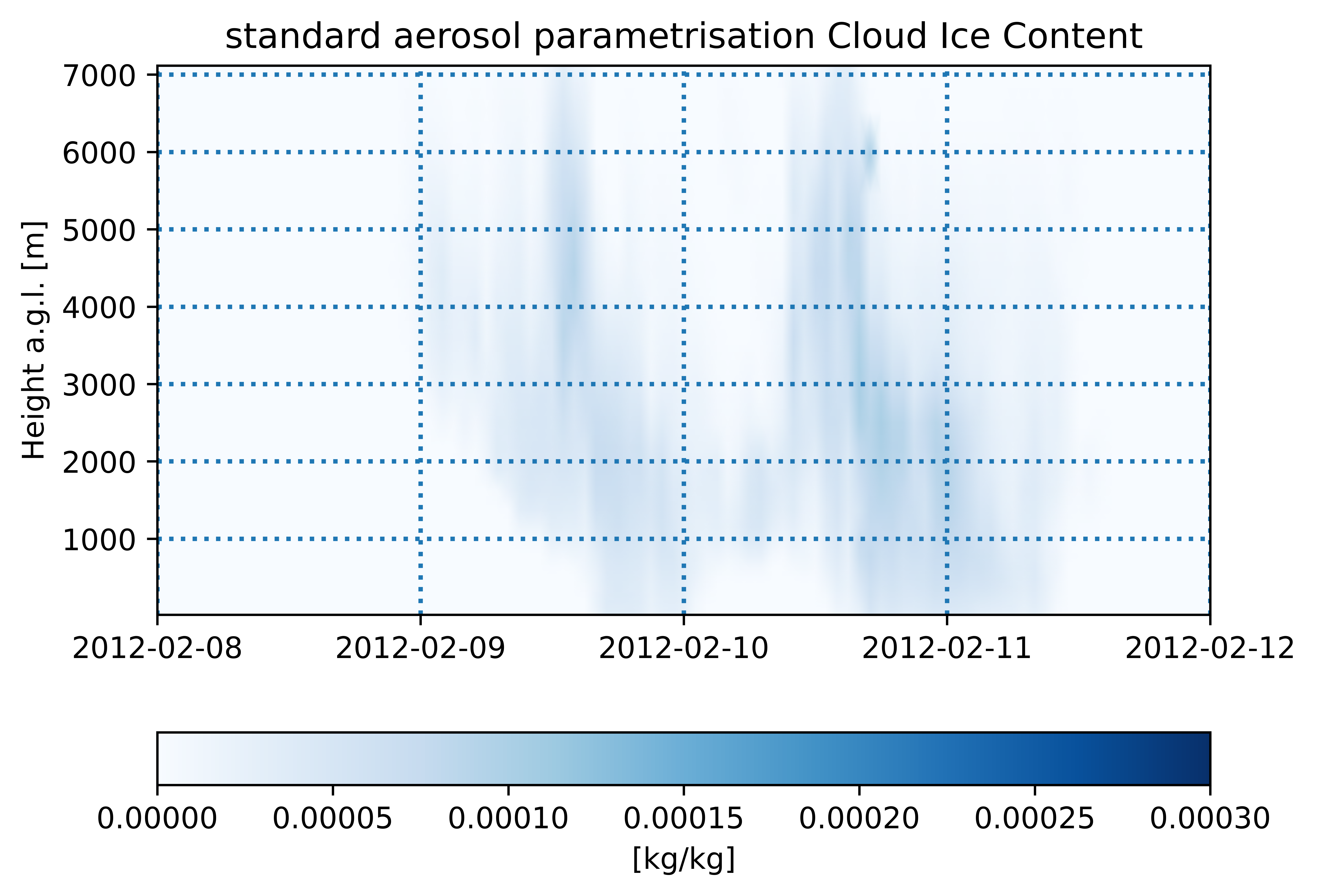 3
Florian Sauerland – RCS Group
Model Configuration
0.025° x 0.025° (3 km) resolution
centered at PEA
forced by ERA-5 (3 hr)
2 cases:
6 weeks, summer 2011/12
3 weeks, winter 2015
5 levels of INP concentrations
Aerosol scheme by Possner et al. (2017)
plus control run with standard aerosol parametrisation
4
Florian Sauerland – RCS Group
INP concentrations
„very low“: 1·10-5 per liter – low end of observed concentrations in Antarctica
„low“: 5·10-3 per liter – high end of observed concentrations in Antarcitca
„medium“: 5·10-2 per liter – maritime values, and augmentation for missing secondary ice processes
„high“: 2·10-1 per liter – continental concentrations
„very high“: 2 per liter – high continental concentrations

All at -20°C
5
Florian Sauerland – RCS Group
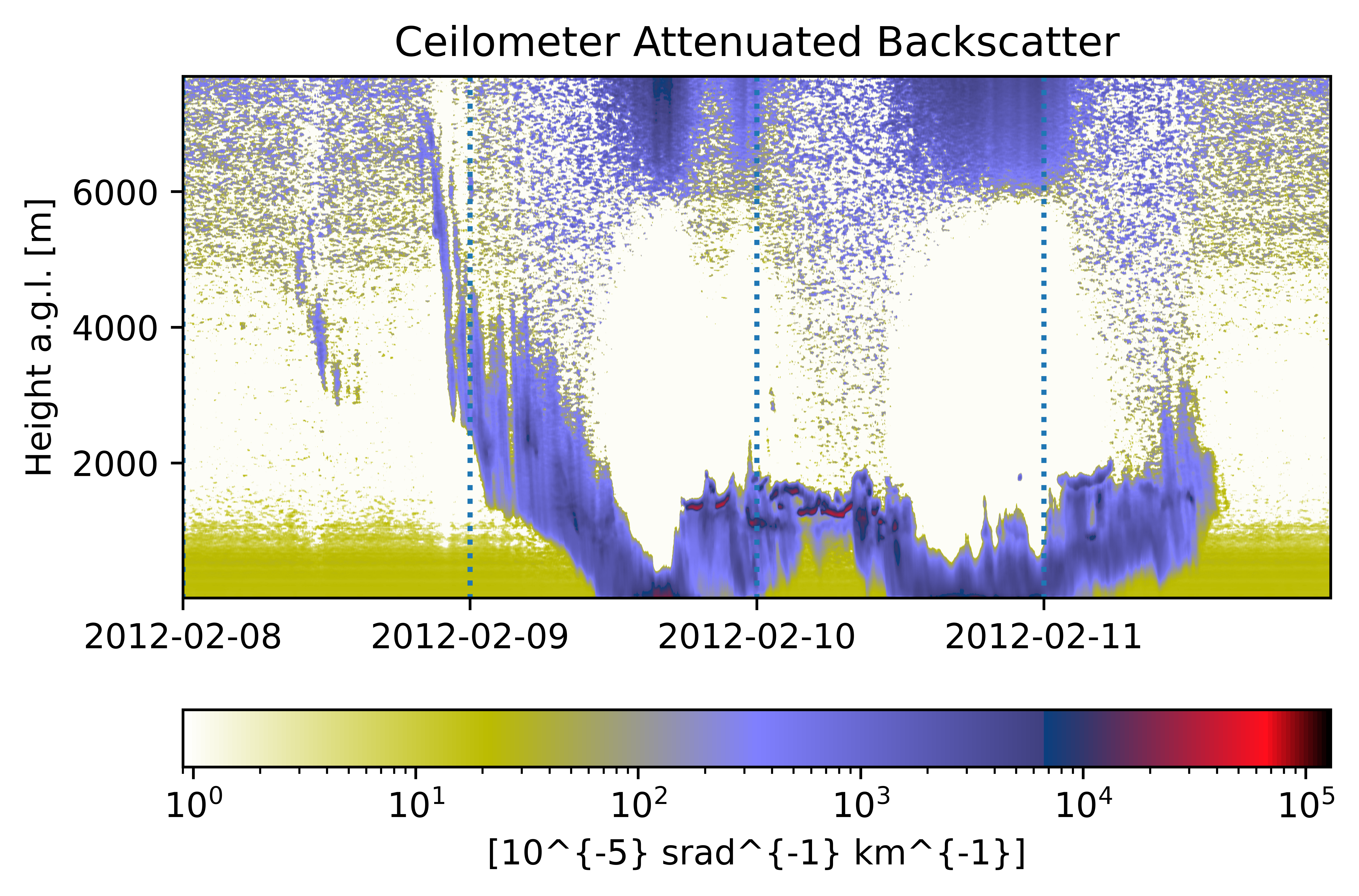 Results: Cloud Structure
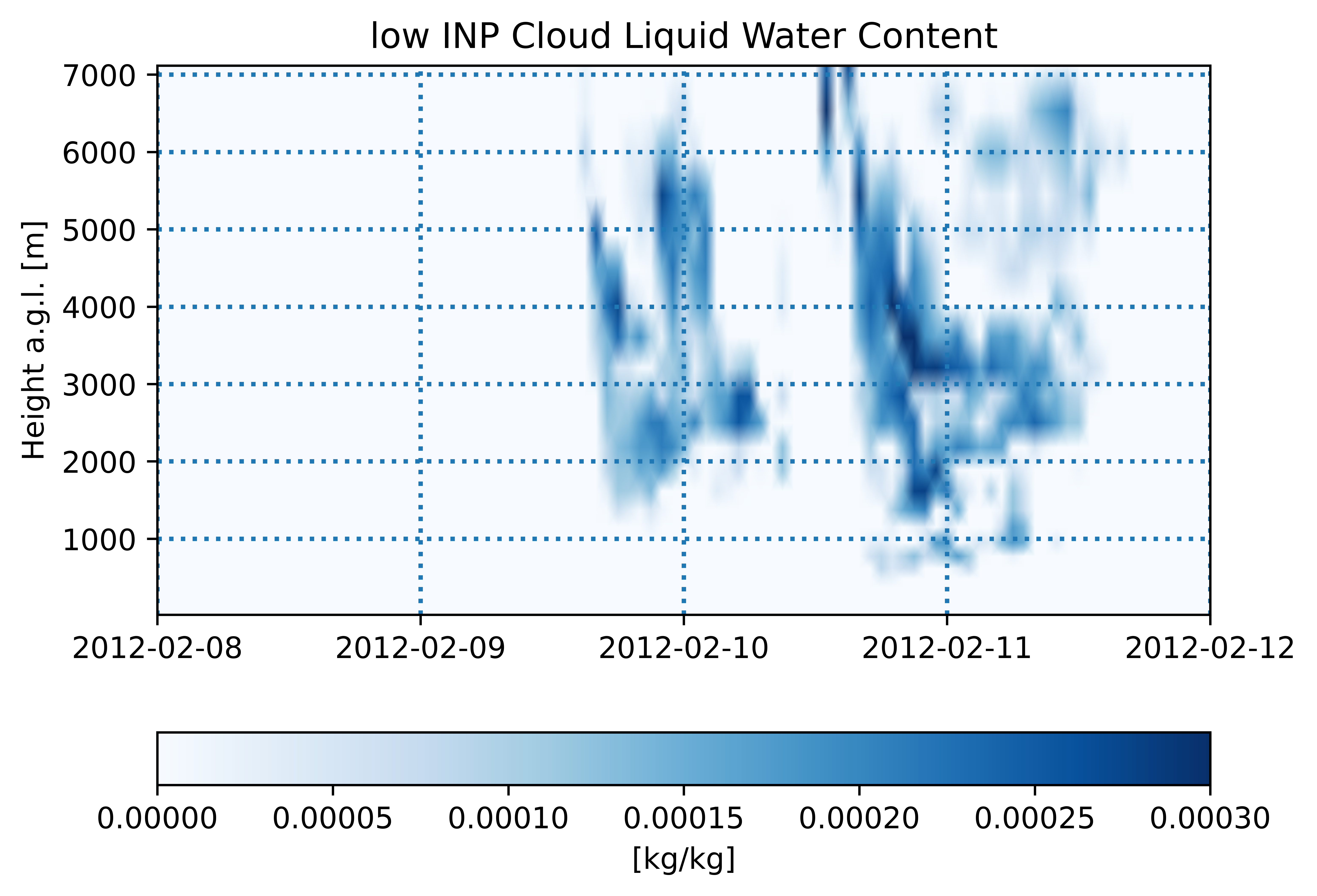 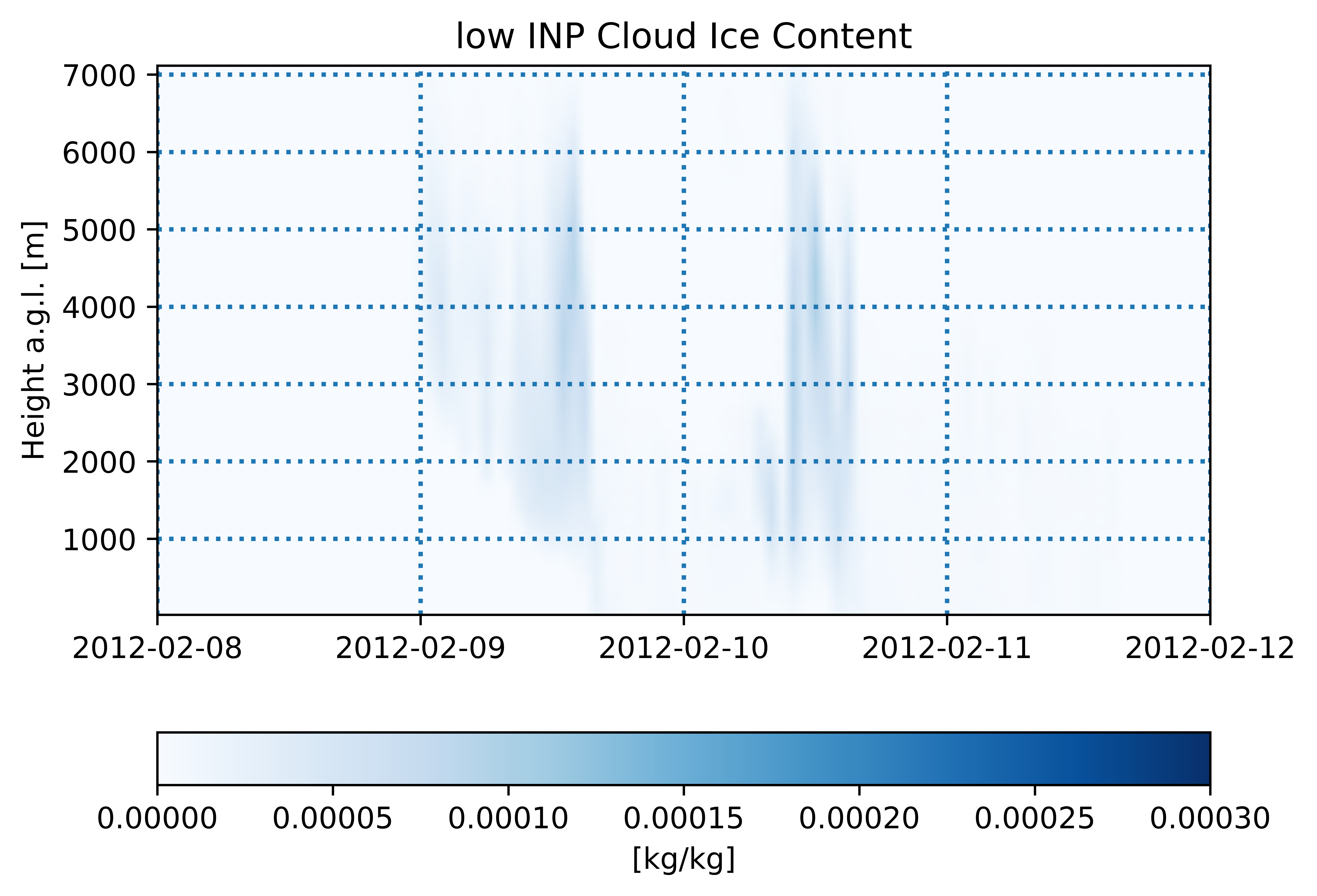 6
Florian Sauerland – RCS Group
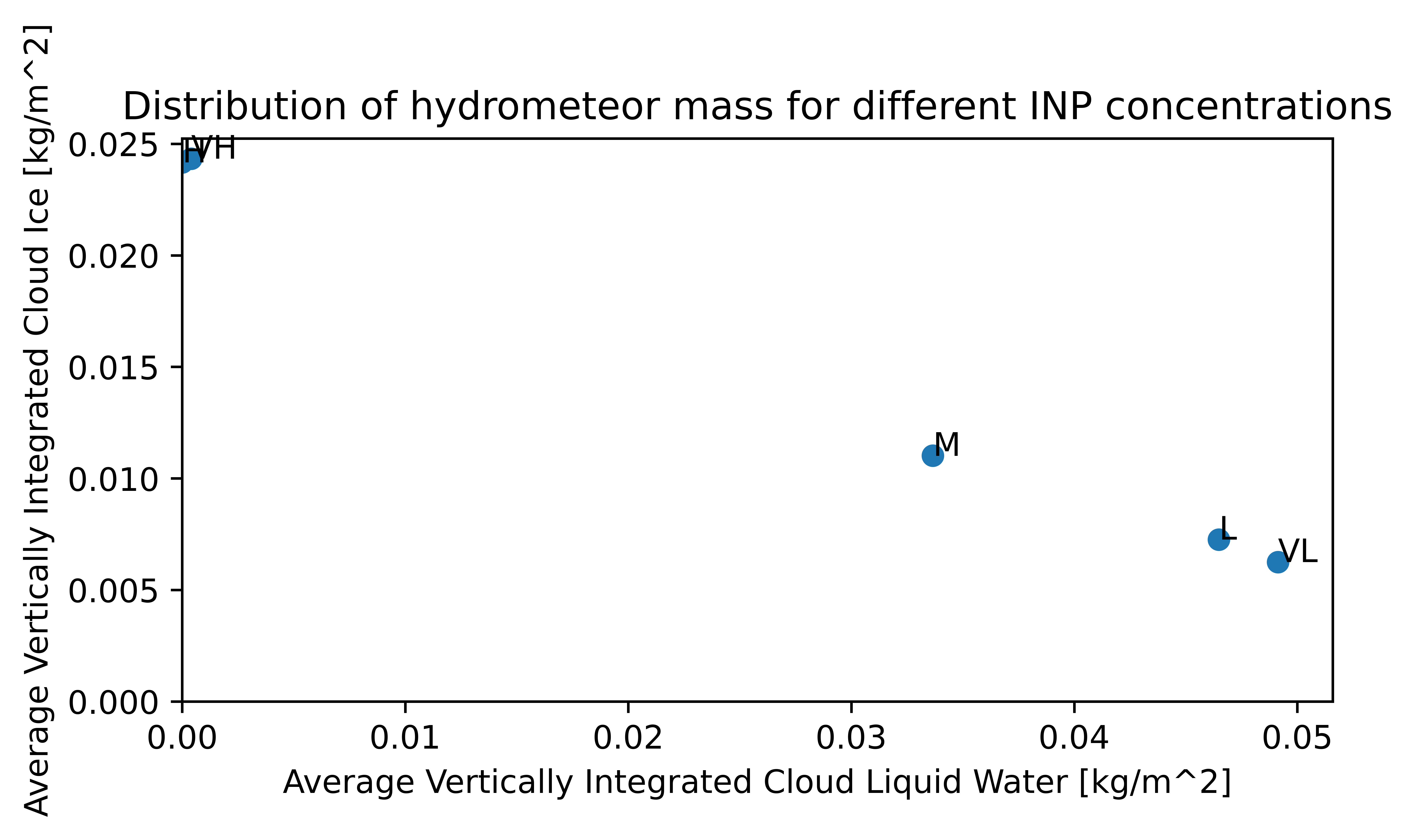 7
Florian Sauerland – RCS Group
Results: Radiative Effects (Summer)
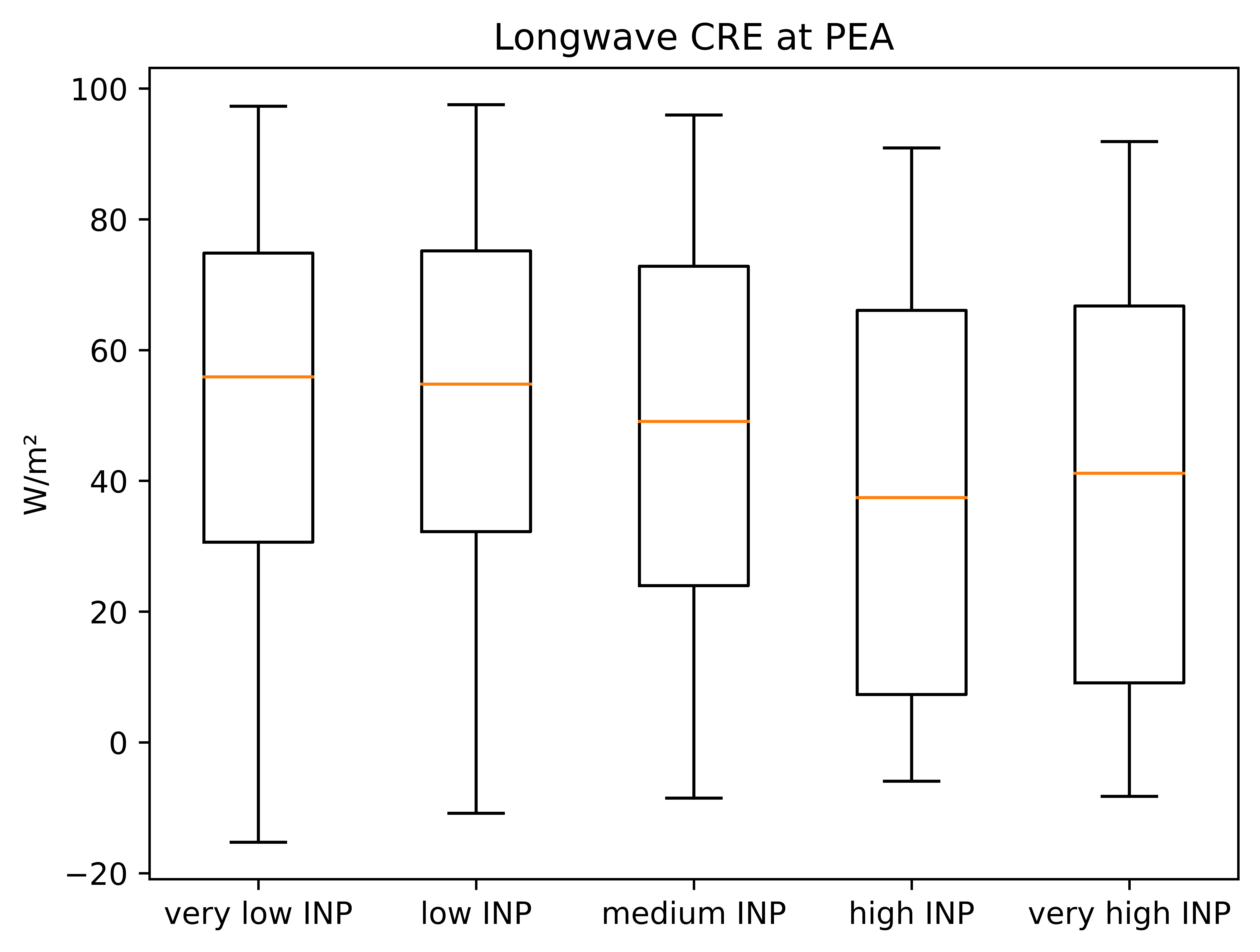 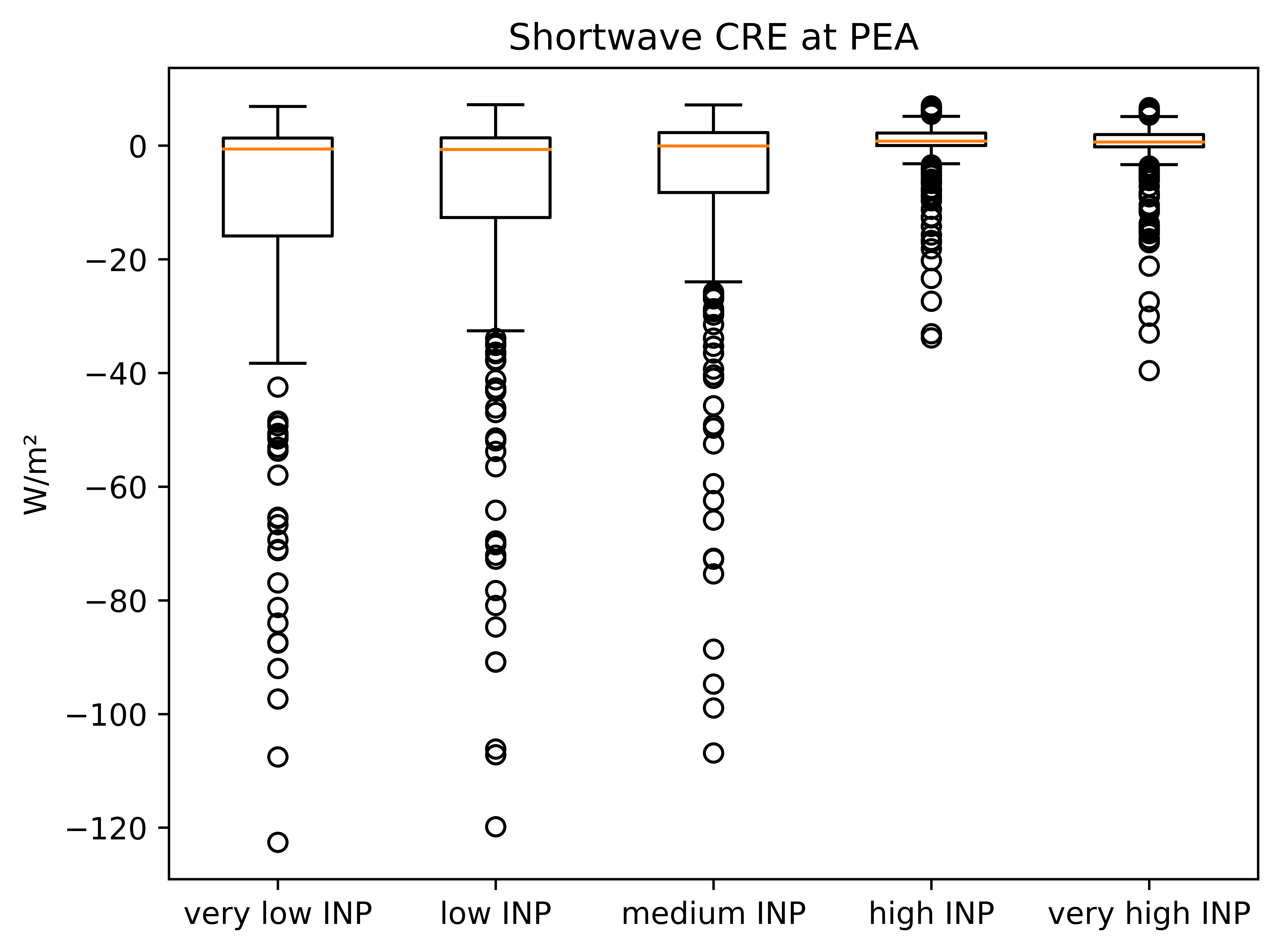 8
Florian Sauerland – RCS Group
Results: Radiative Effects (Summer)
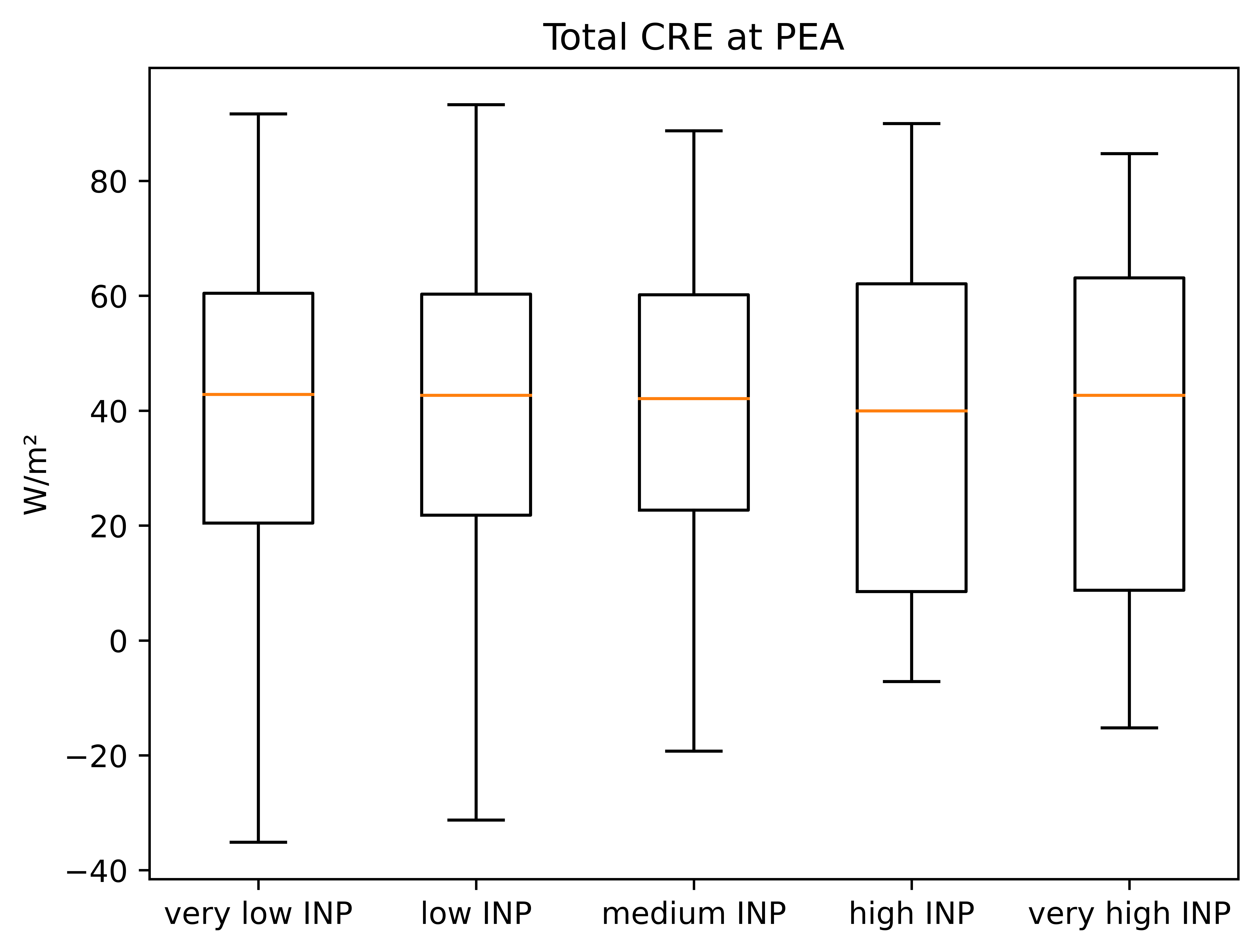 9
Florian Sauerland – RCS Group
Results: Radiative Effects (Winter)
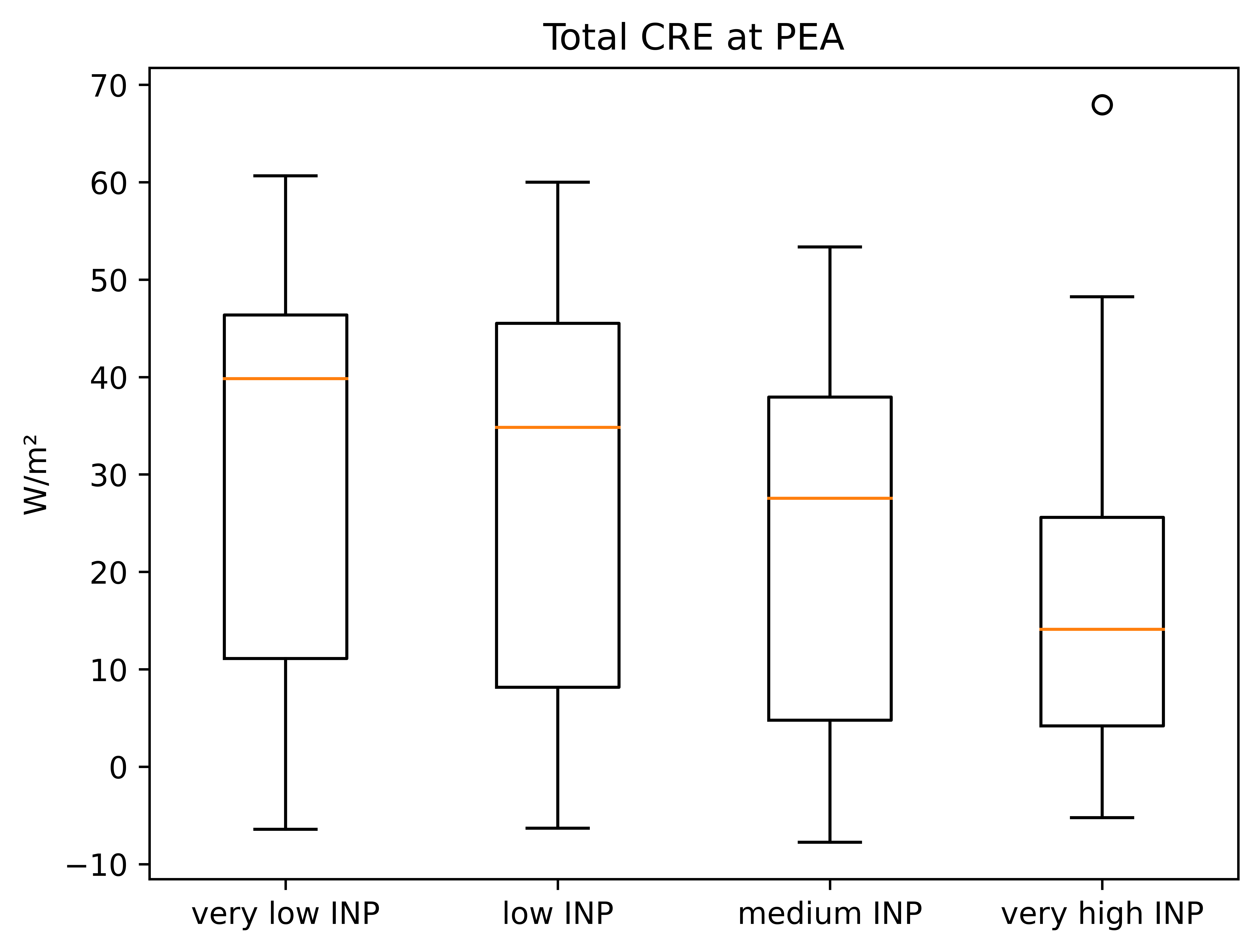 10
Florian Sauerland – RCS Group
Conclusion
Improved representation of cloud water in COSMO-CLM²
but: two-moment scheme is very expensive  not suitable for climate simulations
but: within INP values realistic for Antarctica, little variation
Impact on radiative effects is significant
radiative balance balances out for different settings in summer, despite differences in optical thickness
in winter, a higher INP concentration leads to a decrease in radiative forcing
11
Florian Sauerland – RCS Group
Thanks!florian.sauerland@kuleuven.be
12
Regional Climate Studies